SA2 – Software Provisioning
Michel Drescher
Technical Manager, EGI.eu
Presented by Peter Solagna, EGI.eu
SA2 - June 2012
1
Agenda
Overview

Achievements

Plans for PY3

Summary
SA2 - June 2012
2
[Speaker Notes: This is the high level agenda for this presentation: I will start with an overview of the activity structure, and then I will go through the SA2 achievements for this year and the planned activities and improvements for the next year.]
SA2 Overview
The Netherlands
Spain
Portugal
Czech Republic
Greece
Germany
Italy
Sweden
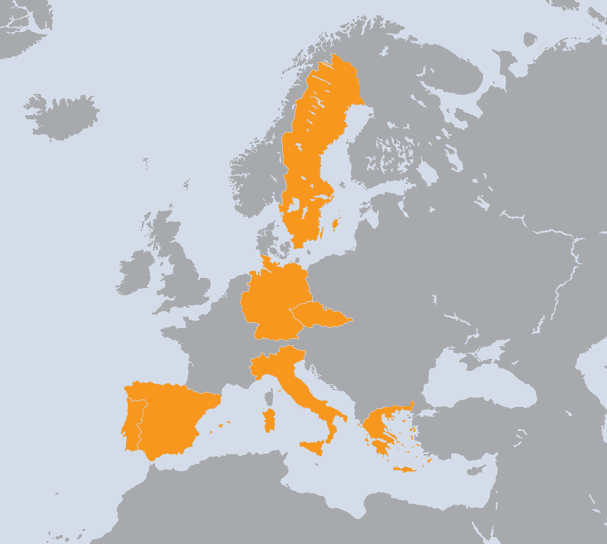 8 Countries
8 Beneficiaries
503 PMs
10.5 FTEs
SA2 Effort
SA2 - June 2012
3
[Speaker Notes: The SA2 effort is distributed through 8 beneficiaries across 8 countries, for a total of 503 person months, which is equivalent to 6% of the total effort budget of EGI-InSPIRE. The table shows the effort distribution - among tasks and partners - for the entire duration of the EGI-InSPIRE project. 
Nordunet provided unfunded effort during the first project year, as scheduled their tasks has been redistributed among other partners at the beginning of PY2.



Changes from PY1
UCPH left TSA2.5
Redistributed to EGI.eu & CESNET
Effort budged increased 1% from 5% in PY1]
Objectives
SA2 - June 2012
4
[Speaker Notes: These are the activity objectives grouped by tasks. SA2 provides technical management, software quality criteria definition and the verification of the components versus these criteria, the infrastructur for the software provisioning and the second level software  support.


 (At the beginning of PY2 there was a change in the leadership of TSA2.5, which was transferred from NORDUNET to CESNET.)


Processes to accomplish objectives were presented in PY1 review
Task leadership for TS2.5 change:
NORDUNET  CESNET at end of PY1]
Technology Coordination Board
Software Provisioning
Operations Management Board
User Community Board
Strategic
Coordination
Prioritised Requirements
External Technology Providers
Quality Criteria
Software
Operations (SA1)
Criteria
Definition
Criteria
Verification
Staged
Rollout
Production
Deployed Middleware Support Unit
Provisioning Infrastructure
SA2 - June 2012
5
[Speaker Notes: This is the high level software provisioning process: Technology providers release the products, which are verified against the quality criteria defined by TSA2.2. If the verification is successful, the products are tested in staged rollout (A SA1 task), in a production environment, by the early adopter sites. Then, after being released in UMD, the software can be widely deployed in the infrastructure. SA2 provides also support for the eployed middleware, through the task TSA2.5: DMSU.

Technology providers engage with EGI not only for the software provisioning, but also in the requirements management process. Requirements are submitted to the TCB from the operations and user communities. TCB validates and prioritizes the requirement, which are then submitted to the relevant technology providers.

This requirement management process is part of the strategic coordination provided by TSA2.1


Technology Providers engage with EGI on many levels:
Software maintenance and development
Requirements management
Application/service support]
Technology Coordination Board
Regular F2F and phone conferences
6 meetings in 6-week alternating cycle
Top topics
Defined Requirements Process:
Deal with strategic or cross-TP issues
43 requirements from EGI User Communities
18 requirements from EGI Operations
Task Forces:
Accounting TF, Federated Cloud TF
Technology Providers:
Software roadmaps
Performance within SLA
SA2 - June 2012
6
[Speaker Notes: the TCB is a meeting point between technology providers and technology providers and EGI. During last year there were 6 meetings.

TCB – “meeting point” for Technology Providers
* How to find out how and what to contribute to UMD
Formal membership process in ToR
Based on MoU, SLA
Pre-MoU on invitation/expressed interest

Formalisation of requirements management on strategic level]
Technology Management
Agreements with Technology Providers
Memorandum of Understanding
Observer status on the TCB
Used to build a collaborative relationship
Service Level Agreements
Voting status on the TCB
Focus on delivering & supporting software
2 New Technology Providers planned for PY3
Genesis II, QosCosGrid
Annual Planning
EGI Technology Roadmap
Includes the UMD Roadmap and other technical plans
EGI Platform Roadmap
SA2 - June 2012
7
[Speaker Notes: The agreements between EGI and technology providers are scoped around Software Maintenance and development and Application support. UMD includes software only from technology providers with an MoU and SLA in place with EGI.

The roadmap definition has changed in response to review recommendation
D2.31 Technical Roadmap: integrated roadmap to achieve goals set in EGI Strategic Plan (D2.30)
MS510 platform roadmap: outlines technical architecture (incl. UMD, FedCloud)




AGREEMENTS
Scoped around 
Software Maintenance and development
Application support
Tied into ongoing discussion on who is the target
EGI as integrator and main service provider (the way EMI sees it)
EGI as operator of VREs
Then EMI becomes technology provider for VREs?
ROADMAPPING
Changed in response to review recommendation
D2.31 Technical Roadmap  integrated roadmap to achieve goals set in EGI Strategic Plan (D2.30)
MS510 outlines technical architecture (incl. UMD, FedCloud)

----- Meeting Notes (6/23/12 15:34) -----
Add more details on the first part of the slides (I do not follow the points). Two new tech providers for the next year]
Maintaining Quality Criteria
Formalising EGI’s software requirements
Aligned to UMD Capabilities
100% coverage through 204 quality criteria
Overview and review using EGI wiki
Criteria change management
6 monthly revisions
2 public reviews per revision
To be adaptable and improve in comprehensiveness
SA2 - June 2012
8
[Speaker Notes: The quality criteria required by the EGI infrastructure to include new software releases into the UMD are defined by the Task SA2.2. There are general requirements and capability specific, applied to components which provide such capability.
 During the second year of EGI-InSPIRE, one objective for the task was to achieve complete coverage of all UMD Capabilities defined. This was completed with the publication of Revision 3 (april 2012) of the EGI Quality Criteria, which covered all the capabilities.
These documents are produced in a 6-month release cycle with public drafts every 2 months that are peer reviewed by the Quality Assurance teams of Technology Providers. The QC documents together with the roadmap for future releases are publicly available. This process assures that the quality criteria are well defined and clear, and that Tech. Providers are aware of new the versions published.
The continuous improvement process allows to adapt the criteria to any new requirement that comes through use.




It is an OPEN PUBLIC PROCESS
Regular public review (technical interoperation)
Particularly with Technology Providers!
All Quality Criteria are accessible
Any time
From anywhere
By anyone
Future-orientated
Clear roadmap and milestones for future releases]
Software Verification
Verification test-bed
Private cloud for EGI hosted at CESGA
Multi-OS infrastructure
SL5, SL6, Debian6
Verification is a community effort
16 verifiers, 12 institutes, 7 countries
Documentation of process, guidelines & testbed
Structured reporting forms
Allows unfunded & external verification effort
SA2 - June 2012
9
[Speaker Notes: The verification of conformity to QC is performed on a dedicated infrastructure - the verification test-bed - that is an IaaS private cloud fully integrated in the software provisioning process. [20 VM] Services can be deployed on different operating system platforms.

The actual verification is performed by many verifiers belonging to several institutions in different countries.
 To help the verifiers in their effort, the whole verification workflow has been fully documented and the documentation made publicly available, the wiki describes all the steps to be performed by the verifiers and how to use the tools such us the testbed and the ticketing system which tracks the process.
During the second year several improvements were introduced, for example a mapping of the quality criteria per products, so the verifiers can quickly identify the criteria applicable to the product they are verifying, and templates for the reports. These improvements allow potential new verifiers to quickly get familiar with the workflow and therefore to reduce the effort requested.



Verification metrics:
Per product
Number of updates
Verification per update
Median verification update
Per UMD release
# products
Total effort
Effort normalised with products
Effort spread across Technology Provider
Per Technology Provider
# of processed products
Total verification time]
Software Verification in numbers
7 UMD releases were published
104 updates for 57 products (EMI, IGE)
134 verified, 20 rejected, 10 superseded
SA2 - June 2012
10
[Speaker Notes: SA2 - in collaboration with SA1.3 for staged rollout - has producted seven UMD releases, one major release in July 2011 and six updates (one more update, recently, not in this table). UMD currently includes 54 products, most of them released in multiple releases for a total of 104 releases delivered through the UMD repositories. The total number of releases verified is 134, while 30 of them were rejected or superseded by newer releases after the verification but before the release. On top of what's distributed in the UMD there was verification and SR performed for the SAM updates and the EGI trust anchor updates via IGTF.
UMD 1.0 required the biggest effort for quality criteria verification, due to the big amount of products released (it was the first release). The trend in the average per-product verification effort is decreasing 
- Verifiers have gained more experience 
- Improvements in the process
- Improvement in the quality of the software delivered by TP
(- there are still fluctuations often caused by complex products included in a release)






Also: 
11 SAM Updates
7 published, 3 rejected (Update 10, 11 & 13), 1 superseded
Avg. 2 h verification effort per update
9 EGI Trust anchor updates via IGTF
7 published, 1 rejected (v 1.39-1), 1 superseded
Avg. 2.5 h verification effort per update]
Repository & Infrastructure
Software Repository
Frontend for human consumption
Backend for production infrastructure access
Software Provisioning Infrastructure
Re-use project IT support where applicable
Develop integration tools where necessary
All services serving IPv4 and IPv6
SA2 - June 2012
11
[Speaker Notes: The EGI software repository infrastructure is composed by two main layers: the front-end, a portal that is the web access to the repositories and the release information for UMD. During the last year this was improved in order to automate the publication of new releases. 
The second layer is the subsystem of the EGI software repository that handles the business layer of the New Software Release workflow.
The software provisioning infrastructure re-used -where possible- the tools already set up for the project, such as RT ticketing system, the SSO database or the wiki server. Where needed specific tools have been implemented to perform specific tasks (for example most of the backend).
All the services are available through the two IP protocols, v4 and v6.







MS506 – published June 2011
MS512 – successor due June 2012]
Improvements in PY2
Public stable provisioning repositories
Maintain transient repositories for management
Initial support for multiple OS platforms
Automation tools at different levels to streamline the process
Stratuslab Marketplace and Appliance repository
Available for EGI Community
SA2 - June 2012
12
[Speaker Notes: Previously every new component version entering in the software provisioning process was stored in a transient repository with the needed dependencies. During this year a set of stable repositories was introducted for all the components under the verification and staged rollout, the repository confirguration does not change and the products are migrated between the repositories as they advance in the workflow towards the inclusion in a UMD release. The repositories are public and can be used by EGI resource centres if they want to join the staged rollout activities. All the repositories are supporting multiple OS: SL5, SL6 and Debian.
A set of components - integrated with the pre-existing EGI tools - have been deployed to automate many steps in the process, such as the creation of xml files for the technology providers, the composition of the list of components participating to a release and the actual production of a release.
As part of the EGI strategic plan to invest in cloud and virtualization, SA2 deployed a repository to store grid middleware and a StratusLab Marketplace for the virtual images metadata, where the virtual images can be shared and browsed by resource centres and user communities. 


Existing tools:
	DocDB, Wiki, RT, YUM/APT, GGUS
Integration code:
	Bouncer, 
	Repo/RT integration code,
	UMD Release editor
	

----- Meeting Notes (6/22/12 10:07) -----
put automated provisioning sub bullet under tech prov release auth

is part of EGI strategic pan invest in cloud and virtualization, we re-used the technology coming from stratuslab to allow the sharing of VI.]
EGI Repository Usage
EGI Software repository hosts:
UMD releases, EGI releases, gLite 3.2 mirror
Mirroring facility available based on rsync
1.6.0
1.0.0
1.2.0
1.4.0
1.5.0
1.3.0
1.1.0
SA2 - June 2012
13
[Speaker Notes: The Main function of the EGI software repository is hosting the UMD production releases, but it hosts also the EGI releases of Service Availability Monitor - deployed by NGIs as part of the distributed monitoring infrastructure - and the IGTF trust anchors release.

 The repository provides mirrors of software not included in UMD, such as the gLite 3.2 stack and other components relevant for the EGI community.

Looking at the number of downloads, the UMD repository is steadily gaining popularity, as shown in the  charts that shows the number of monthly downloads, overlapped with the UMD updates.



Main function of the repository is hosting the UMD production repository
Support for EGI community – SAM and CAs too
UMD repository is steadily gaining popularity
Backend more than front end]
Deployed Middleware SU
2nd level SU for Deployed Middleware
Resolving middleware service requests
Produce operational documentation
FAQs: Best Practices, Workarounds, etc.
Specific service documentation
Support request follow-up
Ticket oversight for 3rd level expert support
SA2 - June 2012
14
[Speaker Notes: The DMSU is the second level of support for the deployed middleware. Middleware experts handle requests of support for middleware services deployment and administration. As an output of this support activity DMSU team produces FAQ documents, containing known issues and workaround to be used by the DMSU team themselves as well as resource centre administrators. DMSU produces also service specific manual to address specific issues or to describe best practice. (for example service replication and high availability configuration).
When a ticket is escalated to the third level support (provided by the technology providers) DMSU checks the ticket priority and follows up the ticket in order to focus the technology providers effort on the more relevant issues affecting the infrastructure.


FAQs: approx 1 FAQ per month
Documentation: on Operations request
VOMS replication, BDII high avail., WMS best practices

MS507 – published July 2011
MS511 – successor due June 2012]
Deployed Middleware SU
786 tickets handled
170 requests solved
3rd level support requests
Concern software problems, lacking documentation
Require analysis before forwarding
DMSU & TP assess ticket priority
SA2 - June 2012
15
[Speaker Notes: In the last year DMSU handled nearly 790 tickets, that means about 2.5 ticket per day. As shown in the table the quarterly traffic of ticket in the SU is more or less stable, around 200 tickets per quarter. The average percentage of tickets solved by the DMSU is 22%, but there is an improving thrend in the last two quarters, and this is reflected in a reduction of the number of tickets assigned to the third level of support. However the majority of tickets are assigned to the third level of support.
Not all the tickets assigned to 3rd level of support are software bug, some tickets are forwarded because of lack of experience, and following the request evolution DMSU gathers knowledge about the provided response in order to handle similar issues. The total of the ticket assigned to 3rd level includes also the requests generated by verifiers and early adopters during the software provisioning process, which are quickly pushed to the software providers in order to let them provide fix -maybe a workaround- as soon as possible.



Nearly 790 tickets handled
70 per month average
3.5 tickets per day
170 tickets solved
22% on average
With improving trend
Not all tickets are true software defect tickets
Some are because of lack of expertise
DMSU follows up to gather knowledge about provided response
Include requests from Software Provisioning
Those are (from 3rd level PoV) general service requests]
3rd level support follow-up
334 tickets solved – 157 still open
12 tickets solved – 5 still open
High-priority requests 
Deadline agreed with TP
Monitored and reported to TCB
Enforced in PY3





Low-priority requests 
All tickets >6 months are assessed
Feasible tickets are scheduled for next release
All others closed as unsolved by TP
All remaining closed as unsolved by DMSU after 2 weeks grace period
SA2 - June 2012
16
[Speaker Notes: The charts in this slide show the trends in number of open tickets assigned to the third level support unit, and solved tickets. 

During PY2 TCB defined a new process to be implemented by DMSU. Important tickets (with GGUS priority “top priority” and “very urgent”) are closely monitored, and Technology Providers are required to provide an “Estimated Time” at which the corrected software product will be made available to EGI. DMSU can then monitor the deviations from the assessed timeline. 

Low priority tickets are handled differently, tickets older more than 6 months are assed, (go on)



New process
Goal to acquire better assurance of release plan forecasts
Split into high and low prio category
Reporting on number of adjustments of ETA deadlines
Reporting on average deviations]
EMI ticket turnover in PY2
High priority tickets are being promptly solved
Policy of closing old low-priority tickets to reduce backlog
SA2 - June 2012
17
[Speaker Notes: !!DON’T EXPLAN the graphs, focus on the trends!!

EMI provides middlware for the vast majority of the infrastructure, therefore most of the 3rd level support tickets are handled by the EMI product teams. Given the wide deployment of EMI services is critical to keep the evolution of the support request monitored.

The number solved ticket is fairly stable, as well as the solution time that stabilized in the second part of the year. Peaks in solution time are usually caused by EMI major release, low priority bugs fix are usually delayed until a major release. 

The ratio between the number of ticket assigned to the different priorities is an indication that the process of priority assignemnt is well defined.







EMI provides middleware for vast majority of infrastructure
Smooth operation is critical, and so is reliable service management
Data is recorded and sorted by GGUS priority

All that are closed as solved or unsolved (aggregate)
Median solution time over all
Incident AND change request
GGUS provides the field by only 4% total have Change request set
Requires education in DMSU to set ticket metadata right
Ties into maturing SLAs

Steady rate of solved tickets
Less urgent typically with next EMI major release
Other priorities according to 
----- Meeting Notes (6/22/12 10:07) -----
don't explain the graphs. Focus on the keys, the solution time are stable and going down. The solution time of the high proirity ticket are what we want.

In the second part of the year, the situation clearly improved. DMSU is operating more effective, and the cooperation with tech, provider. CLarification of the roles in the process]
Federated Clouds Task Force
Objectives
Integrate virtualised resources into EGI
Elicit requirements for community facing services
Provide technical feedback to Technology Providers
Work with interested research communities
Provide recommendations for the EGI ecosystem
Blueprint
How to set up integration-ready virtualised resources
How to utilise the federated Cloud infrastructure
Standards orientated
Facilitate choice while retaining interoperability
SA2 - June 2012
18
[Speaker Notes: The task force has been constituted - as a TCB working group - after the EGI User Virtualization workshop in May 2011. To continue to specify the user communities requriements, as started during the workshop, and to define an integration strategy for virtual resources in EGI. Together with technology providers adn user communities.
The main output of the Task Force will be a document that describes the needed capabilities for a federation of virtual resources, and guidelines for user communities about how to migrate their computing activities on the federated clouds infrastructure.
The blueprint will also analyze the current standards available, identifying which fulfill the EGI requirements, and - only where needed - proposing extensions to fill the gaps.





Aligns with PY1 recommendation on EGI service typology on Clouds
Timeline
March 2011 – ISGC’11 - First set of core requirements
May ‘11 – EGI User Virtualisation Workshop – elicit community requirements
Aug ’11 - TCB approves Federated Clouds Task Force 
Sep  ’11 - Task Force constitutes itself as voluntary activity
Main things
Blueprint
Testbed]
Federated Clouds Task Force
Community driven testbed activity
61 individuals, 23 institutions, 13 countries
Diverse stakeholders
15 Resource Providers, 7 Technology Providers, 4 Research Communities
Many Cloud management solutions
7 OpenNebula, 5 OpenStack, 3 StratusLab, …
Prototype demonstration in March 2012
7 Resource Provider participating 
4 services: Information System, Marketplace, Monitoring and Accounting
2 Management interfces: OCCI and CDMI
SA2 - June 2012
19
[Speaker Notes: The second main activity of the task force is the deployment of a testbed to implement prototypes of the capabilities identified in the blueprint. It is community effort, and many institutions from several countries are participating as cloud users, as resource providers or providing software.

During the community forum in March 2012 (and more recently at the OGF), there was a public demo, where the seven active resource providers (btw three more are expected to be integrated soon) were integrated in the 4 service prototypes deployed: the information system where the infrastructure details and the interface exposed are publised, the marketplace – a metadata catalogue to ease the sharing of virtual images among communities, a monitor infrastructure to test the availability of the interfaces and an accounting repository where the usage accounts of the seven RP are uploaded. All these services based on well established technologies already used in the infrastructure.

The resources have been then accessed through the two management interfaces (based on OGF and DMTF open standards) OCCI and CDMI.






Research Communities:
WeNMR,    Peachnote,    WS-PGRADE,      GAIA-Space
Resource Providers:
CESGA, CESNET, FZ Jülich, GRIF, GRNET, GWDG, IGI
IPHC, IN2P3, Univ. of Oxford – OeRC, SARA, STFC, TCD, KTH
Technology Providers:
INFN/CNAF,    EGI-InSPIRE JRA1,    EGI-InSPIRE SA2, 
DANTE,    STFC (NGI UK),    StratusLab, Venus-C


----- Meeting Notes (6/22/12 10:07) -----
established technology for all for services in existing egi services

Open standards (OGF and DMTF)
----- Meeting Notes (6/22/12 10:35) -----
The second main activity of the task force is the deployment of a testbed to implement prototypes of the capabilities identified in the blueprint. It is community effort, and many institutions from several countries are participating as cloud users, as resource providers or providing software.

During the community forum in March 2012 (and more recently at the OGF), there was a public demo, where the seven active resource providers (btw three more are expected to be integrated soon) were integrated in the 4 service prototypes deployed: the information system where the infrastructure details and the interface exposed are publised, the marketplace – a metadata catalogue to ease the sharing of virtual images among communities, a monitor infrastructure to test the availability of the interfaces and an accounting repository where the usage accounts of the seven RP are uploaded. All these services based on well established technologies already used in the infrastructure.

The resources have been then accessed through the two management interfaces (based on OGF and DMTF open standards) OCCI and CDMI.]
EGI’s Cloud Strategy
Personalised environments for individual research communities
 in the European Research Area
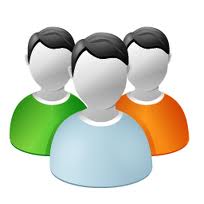 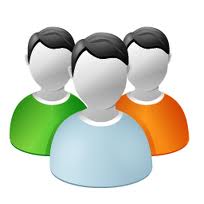 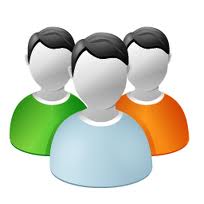 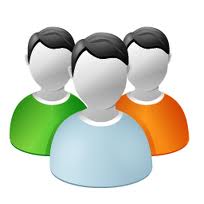 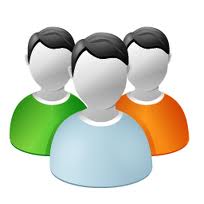 Community Services
Community Services
SaaS
Globus
Genesis II
EGI.eu Coordination
Core software and support
VM Mgmt
VM Mgmt
VM Mgmt
VM Mgmt
Data
Data
Data
Data
Information
Information
Information
Information
Community Platform
PaaS
NGI
NGI
NGI
Commercial
ARC
gLite
Globus
dCache
UNICORE
Monitoring
Monitoring
Monitoring
Monitoring
Accounting
Accounting
Accounting
Accounting
Notification
Notification
Notification
Notification
IaaS
EGI-wide message bus
SA2 - June 2012
20
[Speaker Notes: The EGI cloud strategy is to extend the current infrastructure, providing to the NGIs the option to migrate to an Infrastructure as a Service federating  their virtual resources by exposing the capabilities that are being identified in the Task Force. On top of that layer the currently used middleware services can be deployed as appliances as well as community specific platforms and specific software as a service that will allow user communities to build their research environment.
All these vritual machine images can be registered in the marketplace in order to be shared and reused among the user communities.

This will allow commercial cloud provider to come in without the need to change the user communities workflows.


----- Meeting Notes (6/22/12 10:07) -----
This also allows commercial providers to come in and be

This is an option for NGIs

Pick a different color for the commercial resources, and swap the community platform to an NGI.]
Use of resources in SA2
12A-CSIC over reporting in PY2 
Under control, trend is going down (101% in PQ8) 
16A-GRNET under reporting in PY2
Reduced salaries are translated into reduced effort in PPT
Hiring stop in Greece
9-CESNET under reporting in PY2
Proposing merging DMSU into TSA1.7 with expanded software support
SA2 - June 2012
21
[Speaker Notes: The table shows the effort in the specific tasks reported by the SA2 partners. There are three main deviation from the planned contributions. 
One over reporting for CSIC in TSA2.3, but the trend is decreasing and in the last quaerter the overreport was very minimal.
Two under reporting, GRNET caused by national funds cut for the NGI, and the impossibility to recruit new staff.
 CESNET underreported in the DMSU task, which has been proposed to merge with TSA1.7 (TPM) and to extend the software support activities currently carried out.]
Plans for next year
Quality Criteria consolidation
Publication roadmap
Provisioning consolidation
Review effort spending per product
Provision Grid middleware as Cloud appliances
Expanded provisioning support
Multiple UMD repositories (UMD-1, UMD-2)
Expand support for multiple OS (SL5, SL6, Debian 6)
Provisioning infrastructure consolidation
Define an IaaS to be provided to research communities
Federated Cloud activities consolidation
Propose a new task SA2.6 for integrating institutional private clouds into EGI
Begin the migration to production instances of existing services(e.g. Monitoring, Accounting, Information Services)
SA2 - June 2012
22
[Speaker Notes: Peter : Modified the 4th bullet.

The Quality Criteria Definition team will continue with the established process for creating the next releases of the Quality Criteria Documents. In the next year two new releases are expected, together with the mapping to capabilities and products and new templates for the verifiers.
The Quality criteria verification will continue hopefully reducing the effort required, adding - if there will be interest in the EGI Operations - the provisioning of Middleware services appliances. 
The software repositories will be extended to release UMD-1 updates and UMD-2 (which release is expected in July), and to include packages for SL5, SL6 and Debian 6.
During the next year will begin the evolution of the Infrastructure Provisioning paradigm to an Infastructure as a Service consumed directly by research communities.
The federated clouds activities will be consolidated, 
a proposal for creation of a new task TSA2.6 for the clouds integration in EGI has been submitted
A target for the next year is to begin the migration to production of the more consolidated services currently provided as prototypes.]
Summary
All objectives for SA2 have been achieved
All implemented processes work as designed
Mature enough to facilitate routine work
Flexible enough to allow for change
Alignment with EGI’s 2020 Strategy
Provisioning technology for the EGI now
Cloud Infrastructure Platform for EGI future
SA2 - June 2012
23